FYS4260 - Microsystems and electronic packaging and interconnection technologies
Lab info
Lab room: 204

10 students at the time

Room is available Mon-Fri. from 9-17 (-21)

Laboratory supervisor:
Halvor Strøm: halvor.strom@fys.uio.no 
	Tuesday from 9-16
David Bang:  davidmb@fys.uio.no  
	Thursday from 9-16
2
Setup – Cadstar I
Start CADSTAR Design Editor
Click ”Tools” => ”Options”
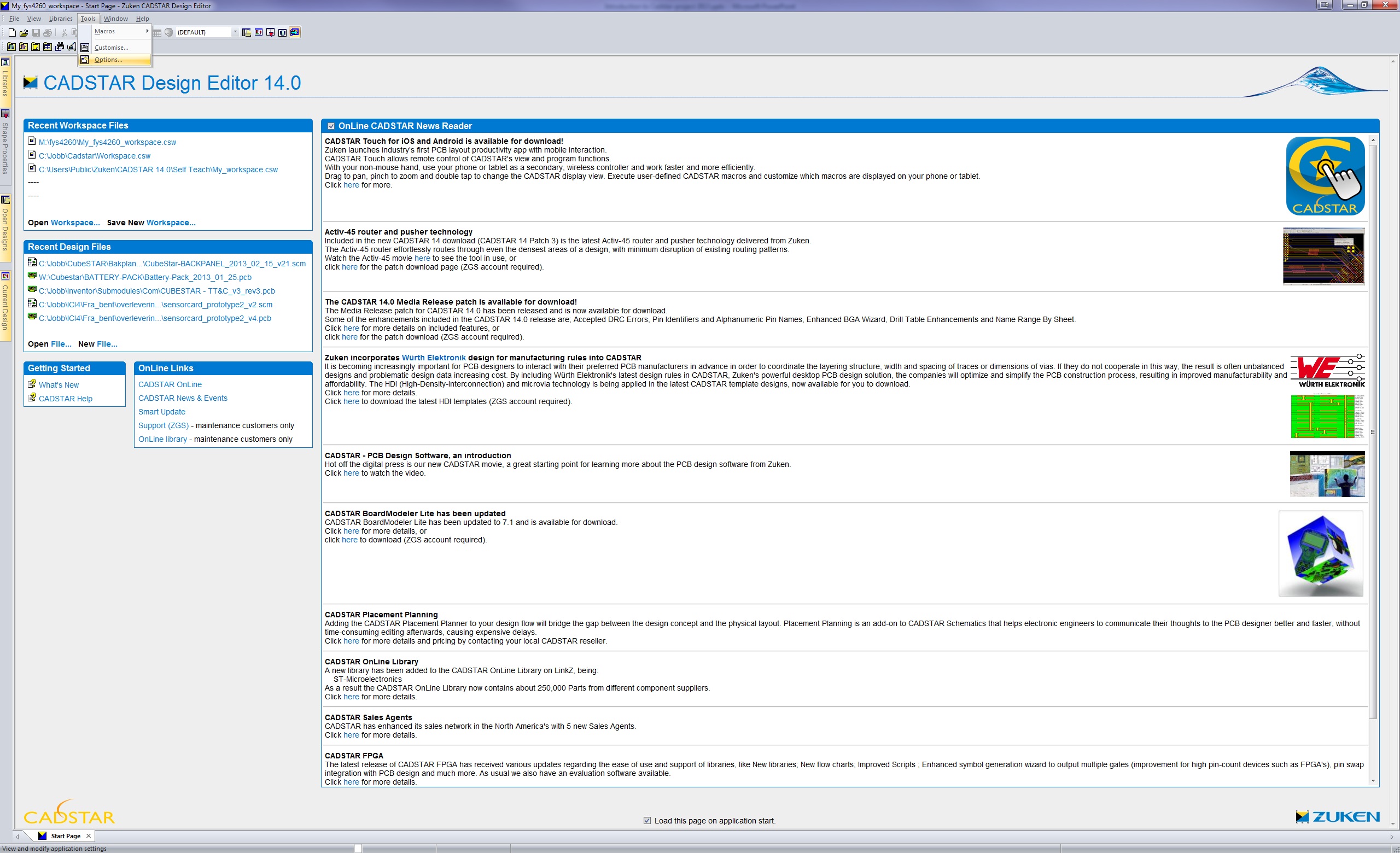 3
Screenshot of CADSTAR Design Editor
Setup – Cadstar II
Select ”Library path” tab and click ”Add”
Type in or find in browser: W:\CADlibs\Cadstar\LIBRARY-FYS4260
Click ”OK”
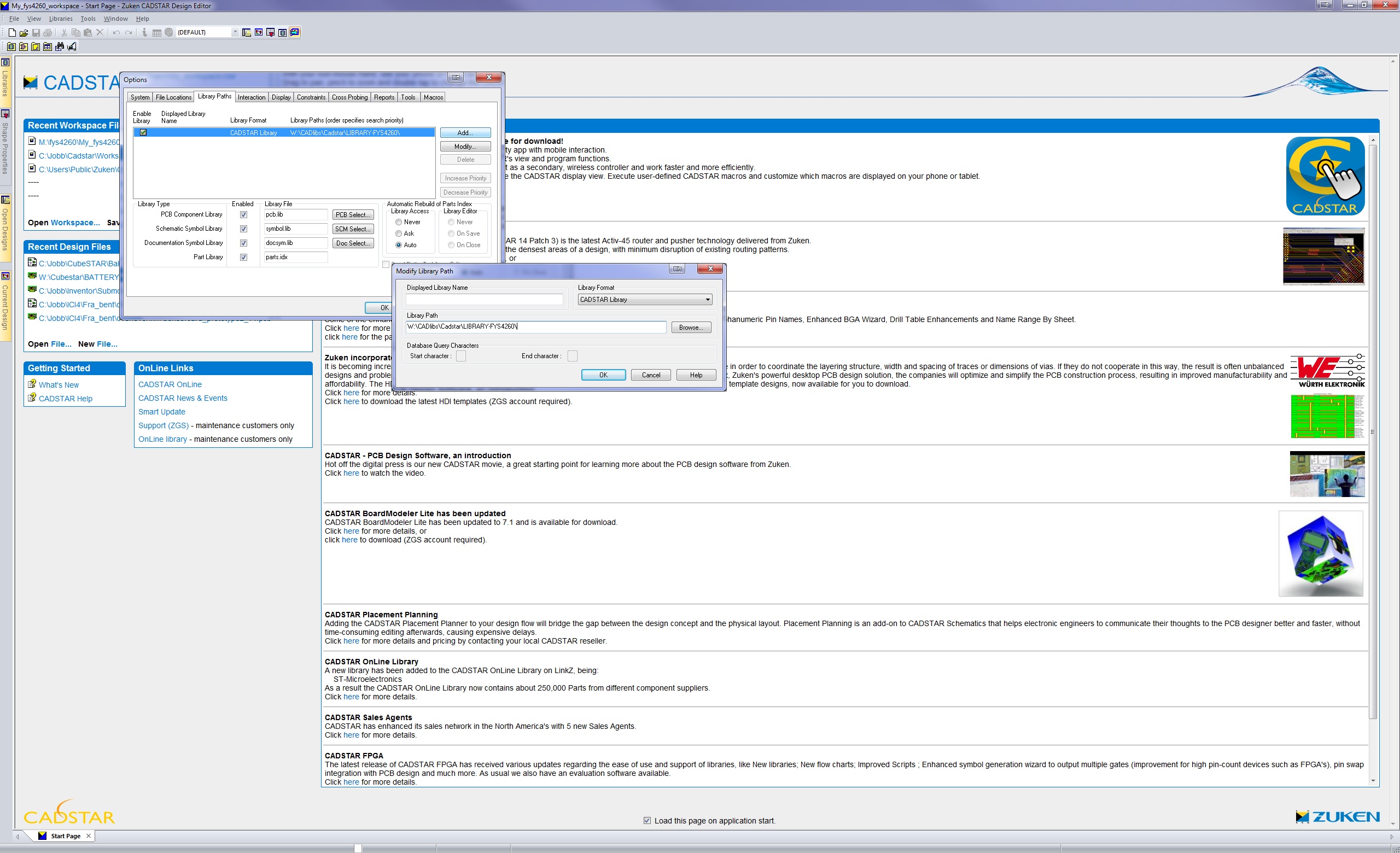 4
Adding component library
Setup – Cadstar III
Delete local component library
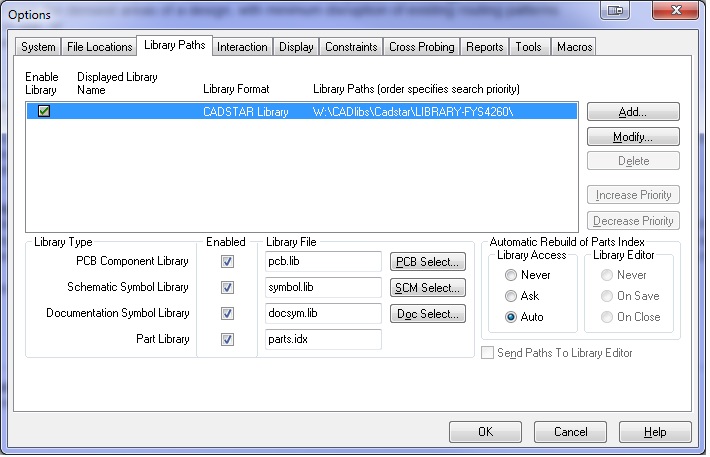 5
Finished adding FYS4260 prepared component library and deleted local library
Setup – Cadstar IV
Load predefined templates
Color files
Template files
User files

Set design directories
Initial Design Directory
Manufacturing Output
Output Report Files

Remember to save workspace to preserve these settings for next time.
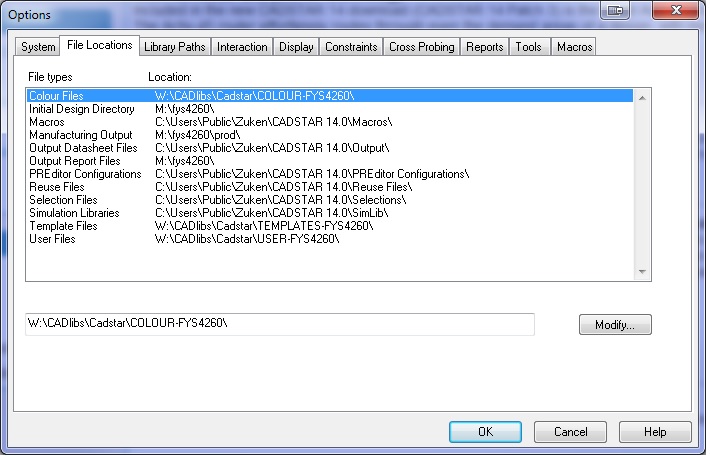 Screenshot of CADSTAR template setup
6
Setup – Cadstar V
Setup Network Licensing Host:
	Name: volt
	Port: 1700
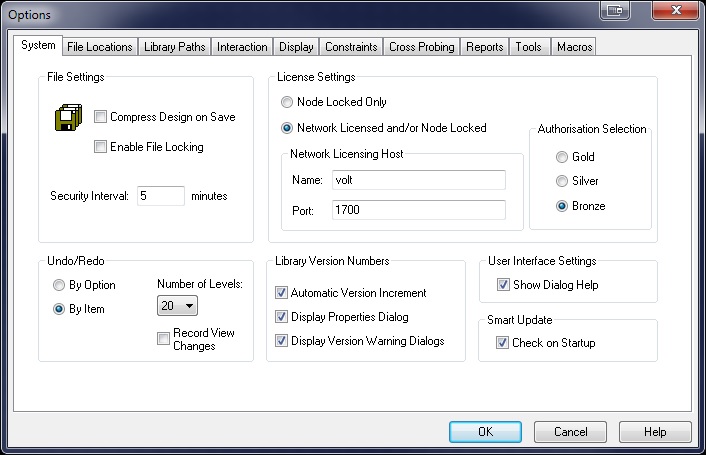 7
Project start
Click ”File” and ”new”
Press ”Schematic Design” => select ”DefFYS4260..”=> ”OK”
Press ”OK” again and input ”Design Title”and ”Attributes”
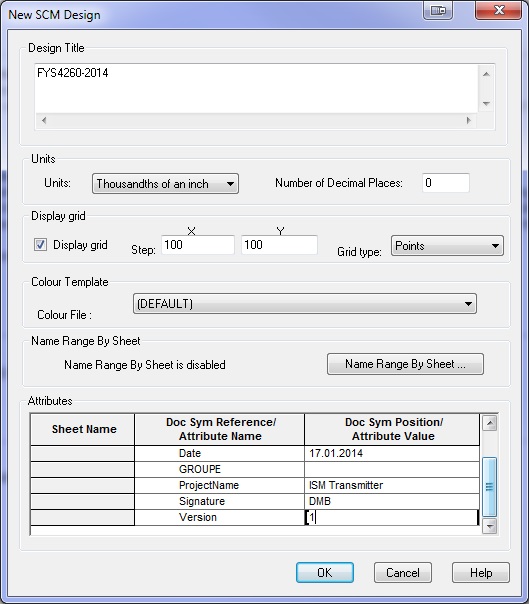 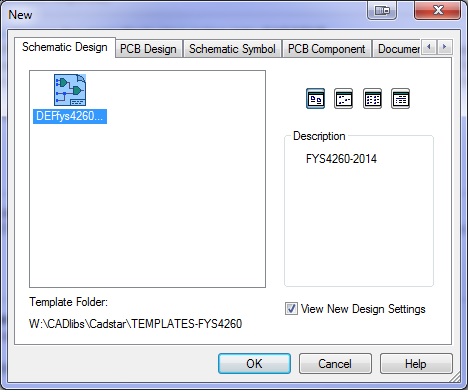 8
Schematic – Placing components
There are 2 ways of adding components
Searching component name/value/attributes
Picking component directly from library
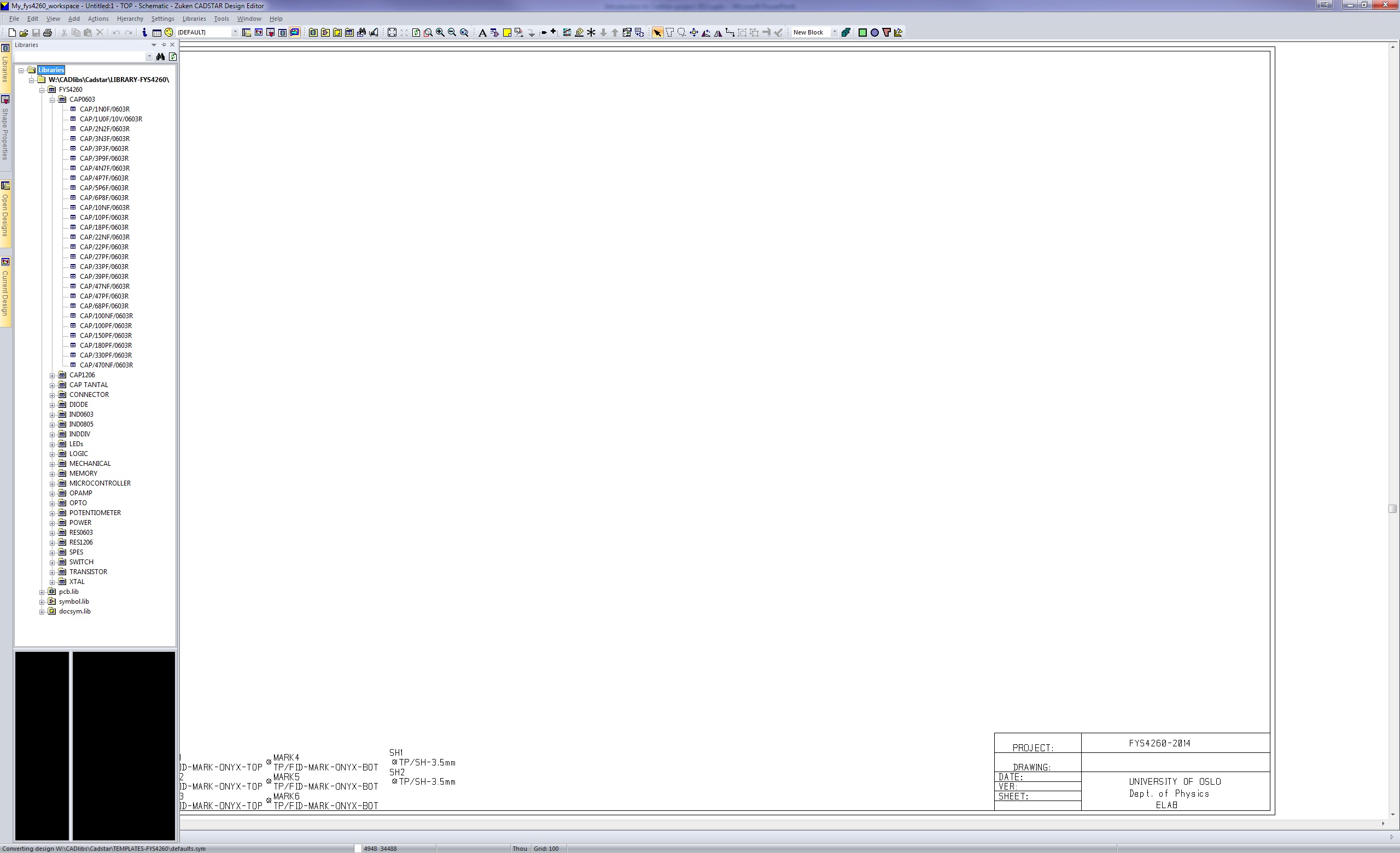 9
Schematic – Adding components II
Searching for components
Press ”Search”
Type ”*search word*” => ”OK”
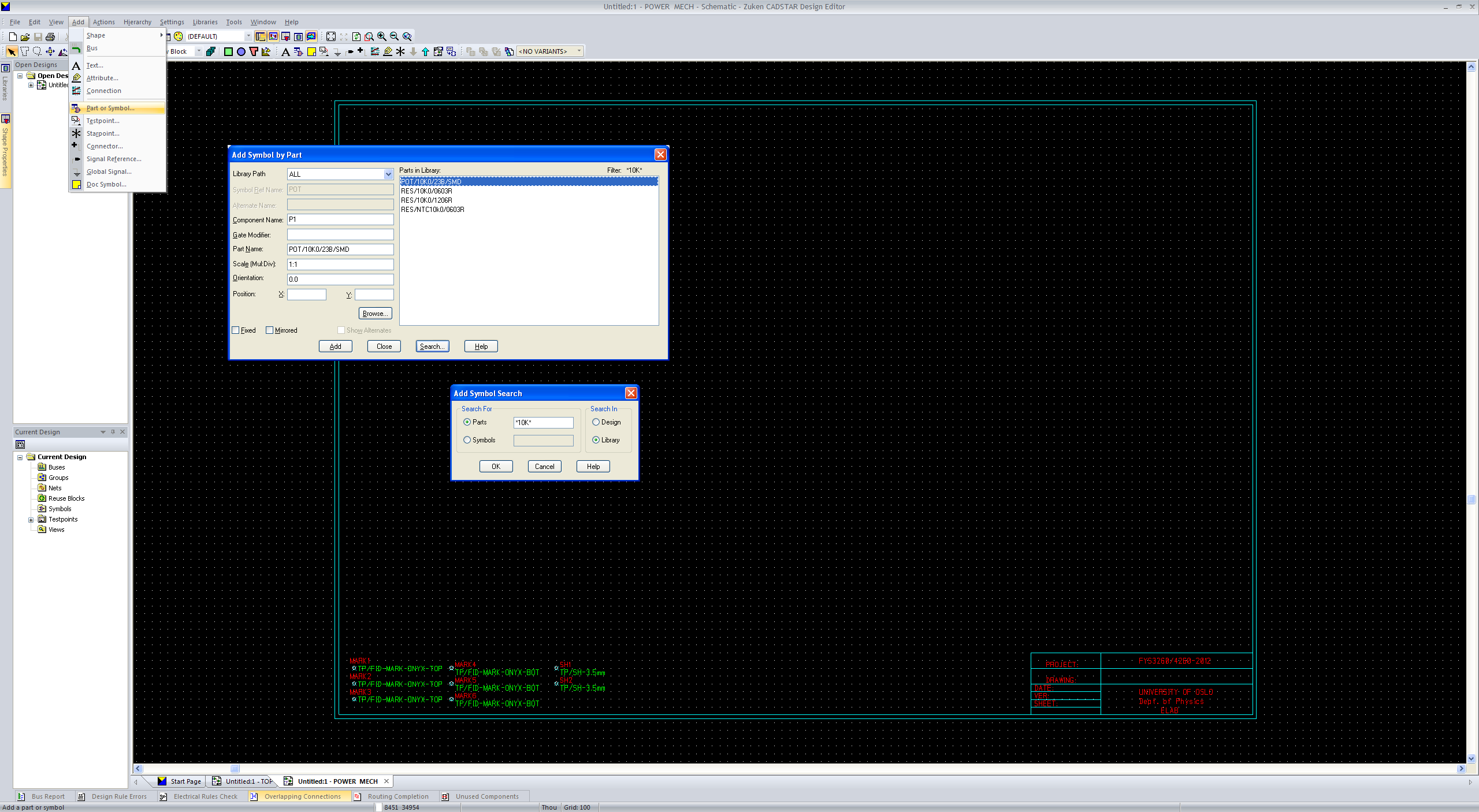 Naming conventions:
	0 ohm -> 0R0
	47 ohm -> 47R0
	4.5 Kohm -> 4K5

	100nF - > 100n / 0.1u
	3.4pF  -> 3p4
10
Schematic – Adding components III
Searching for components
Press ”Browse” => ”OK”
Select library and pick a component
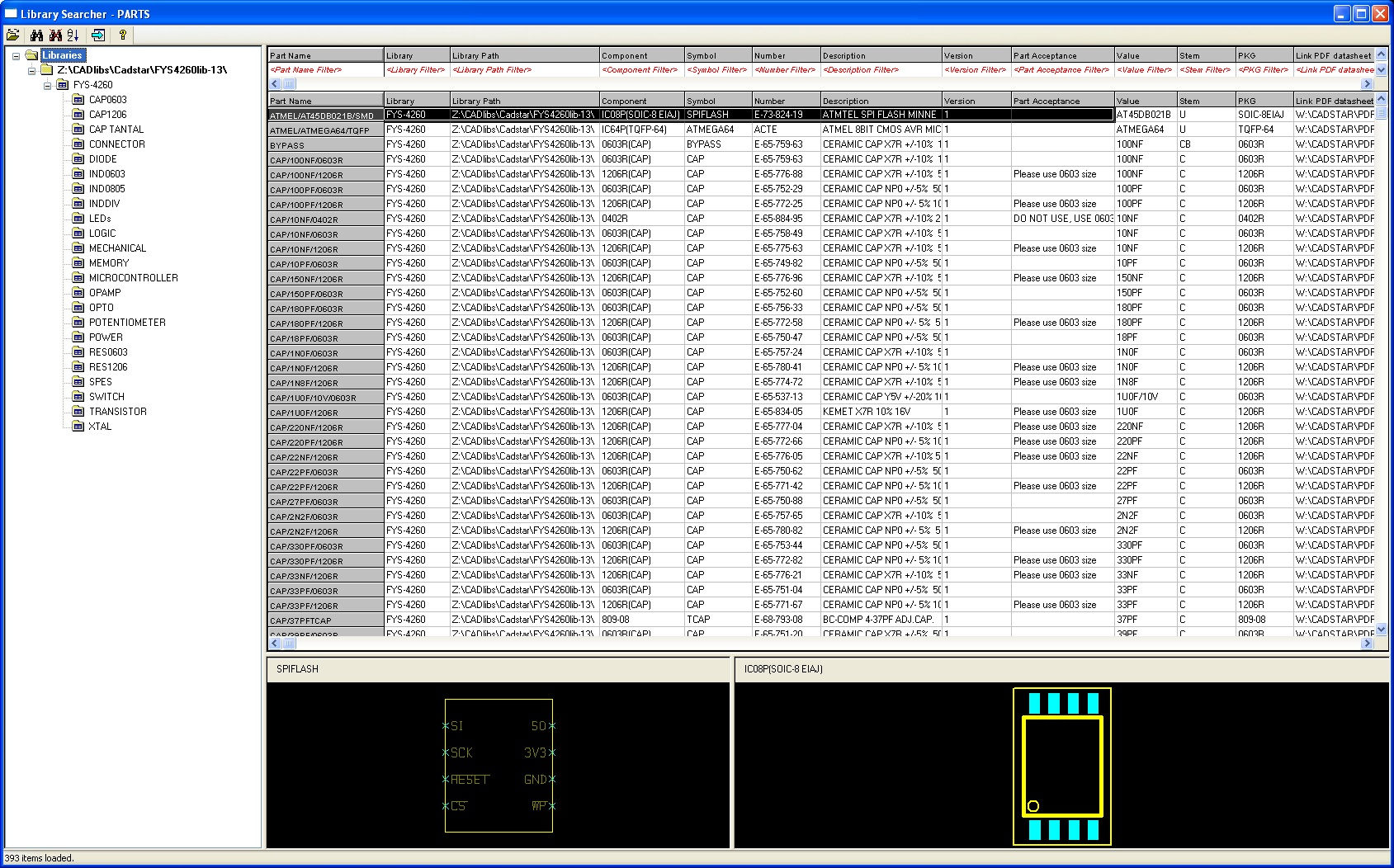 11
Schematic – Component definition
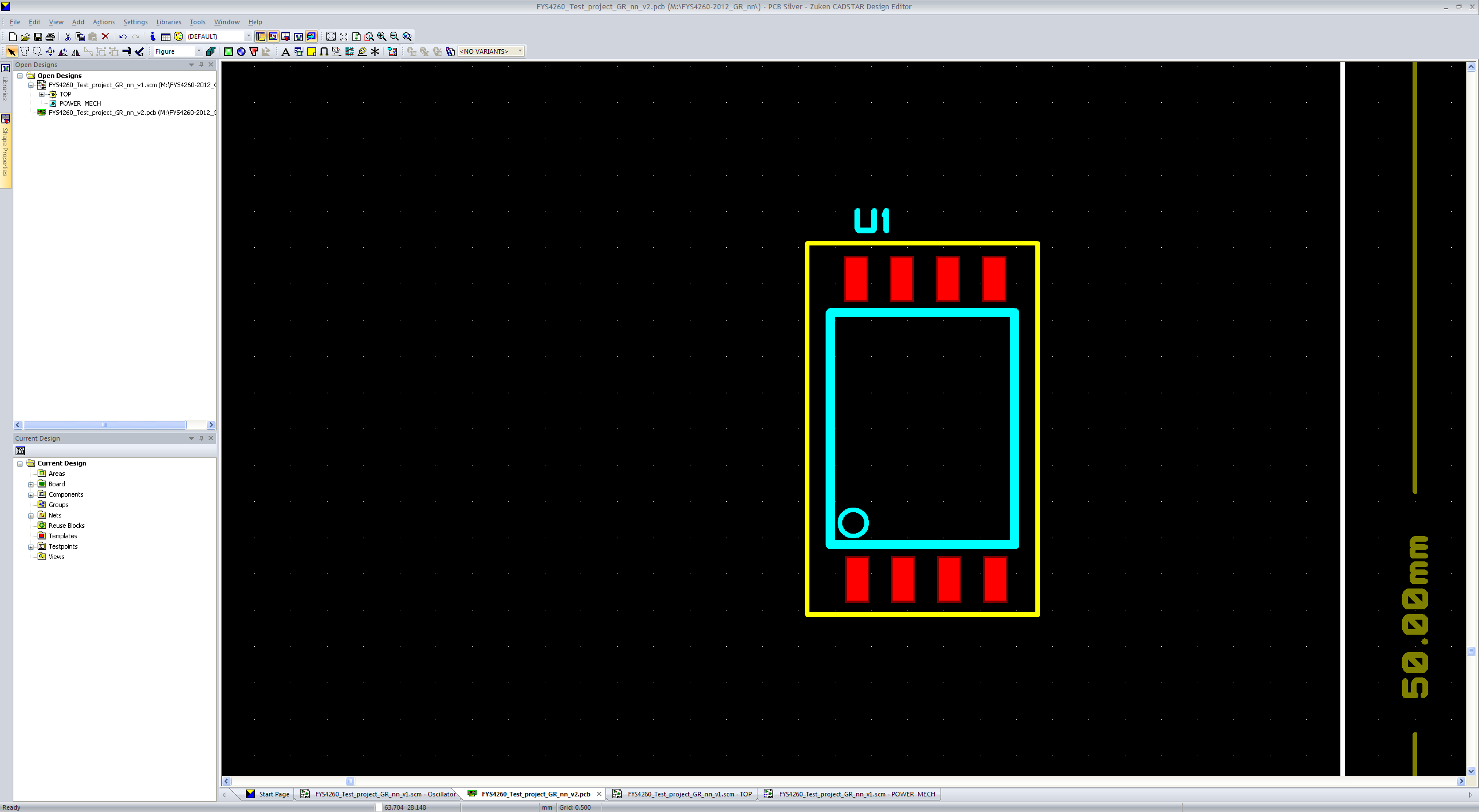 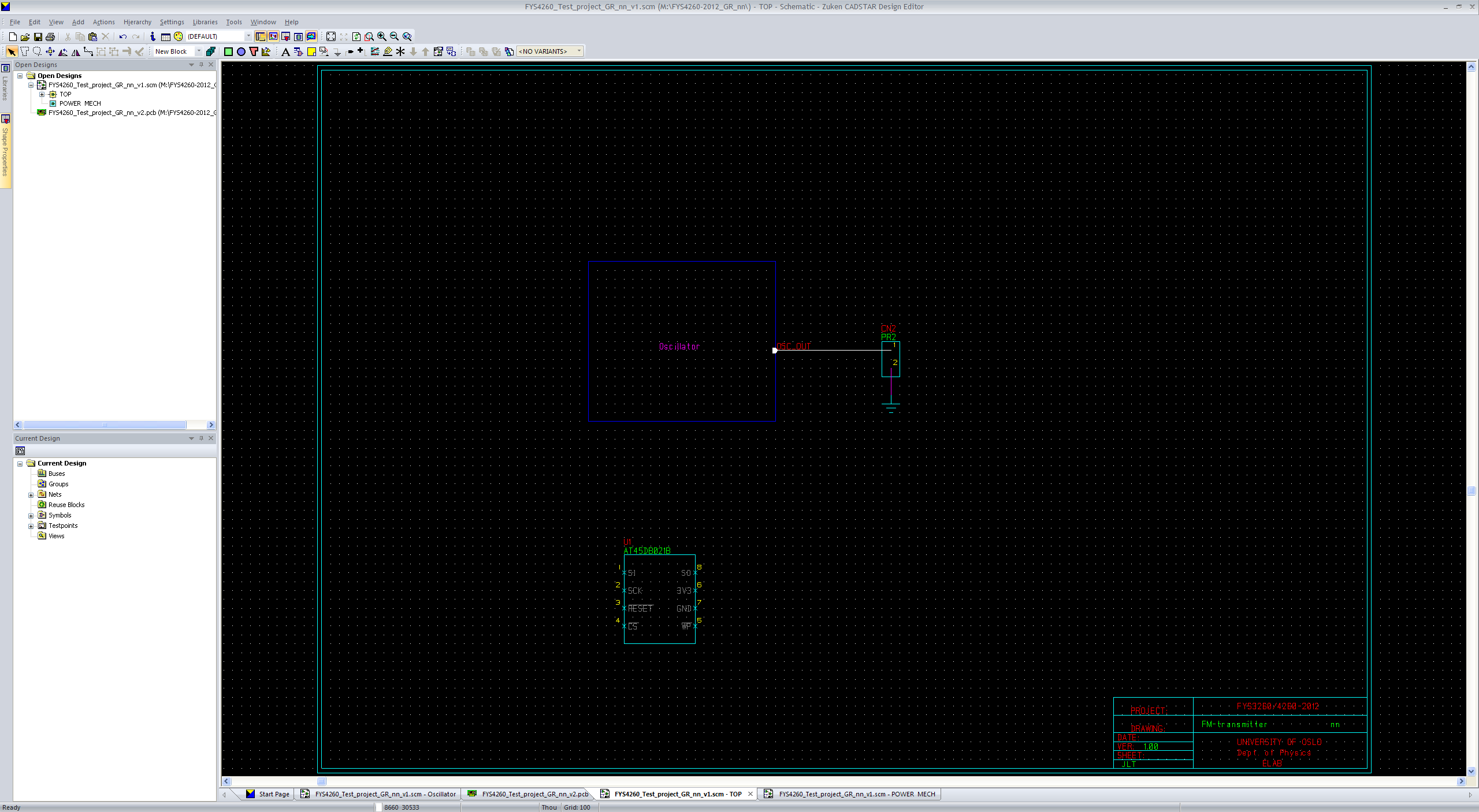 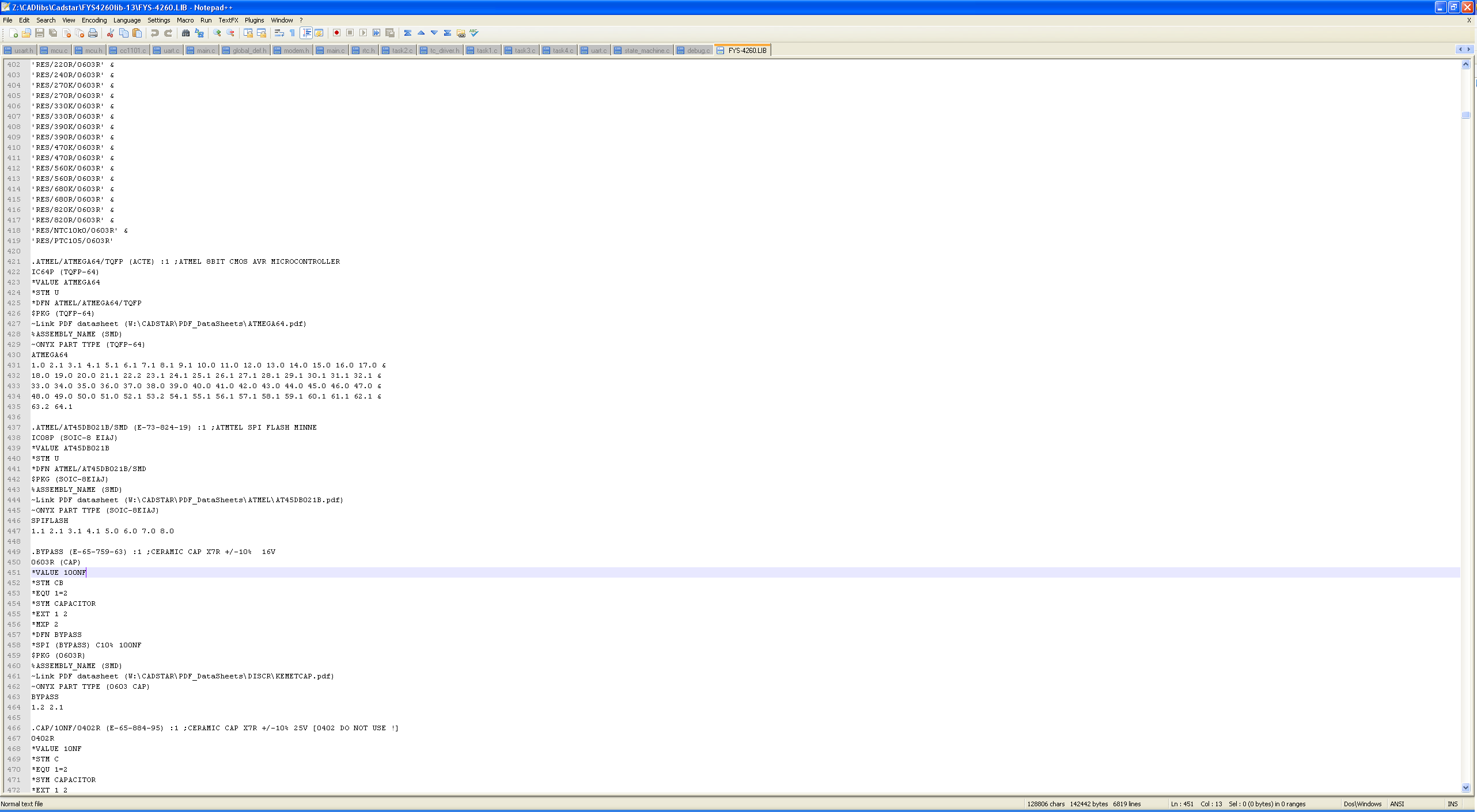 SYMBOL (Schematic)
Parts description
Footprint (PCB component)
PARTS-LIB
SYMBOL
(Schematic)
FOOTPRINT
(PCB)
12
Schematic – Adding a power source
The circuit is powered by a 9V battery
Add a bypass capacitor for noise cancelling 
Add an electrolyte/tantal capacitor for ripple and dips
And a voltage regulator..?
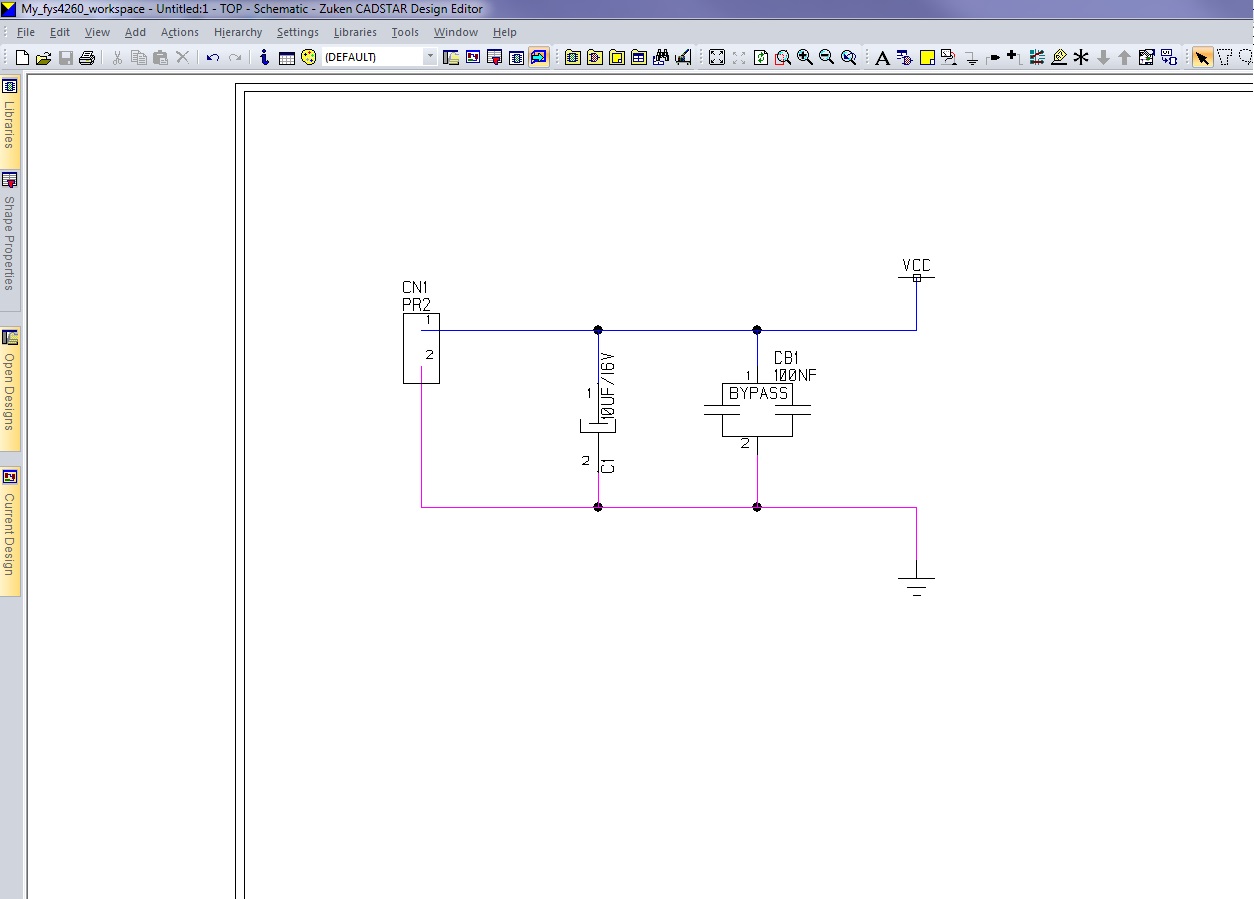 13
Schematic – Connections and Colour Codes I
There are 3 types of connections
POWER (Blue)
GND (Purple)
Signal (White)
Signal is set as default, POWER/GND must be defined the first time
14
Schematic - Hierarchy blocks
15
Schematic – Verifying design
Produce a report on unconnected component pins
Click ”Tools” => ”Reports” => ”unused components”.
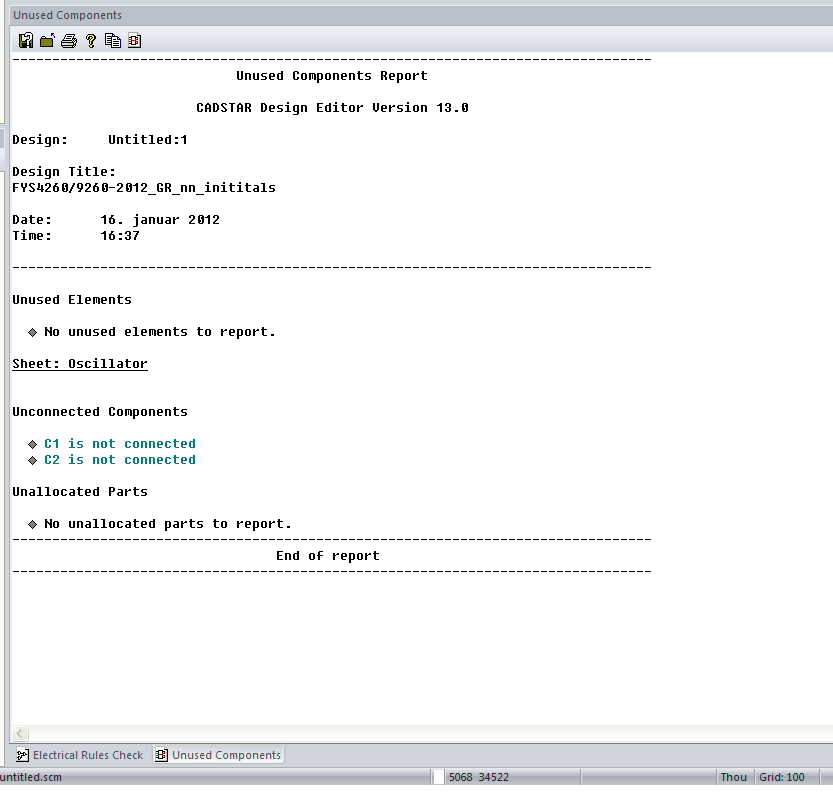 16
”unused components” report
Links
Help guides:
CADSTAR’s Do-It-Your-Self: W:\CADlibs\Cadstar\cadstar_121_expressdiy.pdf
PCB Help: W:\CADlibs\Cadstar\PCBSelfTeach.pdf
Schematic Help: W:\CADlibs\Cadstar\SCMSelfTeach.pdf

Report guide: http://tid.uio.no/kurs/fys4260/Scientific_writing-Ohlckers.pdf
17